Karel Čapek
Rodina:
Český prozaik, dramatik, novinář, filmový libretista, básník a překladatel, literární, divadelní a výtvarný kritik, estetik a filozof
Narodil se 9. 1. 1890 v Malých Svatoňovicích
Zemřel 25. 12. 1938 v Praze na zápal plic
Otec Antonín byl báňským lázeňským lékařem, zabýval se aktivně politikou a kulturou, psal básně. Matka Božena sbírala lidové písně, pohádky a vyprávění.
Měl 2 sourozence, bratr známý malíř a spisovatel Josef a sestru Helenu, která byla spisovatelkou
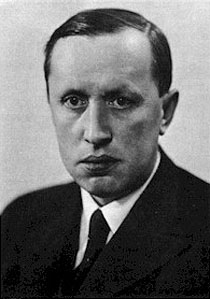 Základní a střední studium:
Rodina se ještě roku 1890 přestěhovala do Úpice. Zde začíná Karel o pět let později navštěvovat nejprve obecnou, poté i měšťanskou školu.
Roku 1901 se Karel stěhuje se svou babičkou Helenou do Hradce Králové a nastupuje zde do primy osmiletého gymnázia.
V roce 1904 je ale ze školy vyloučen kvůli předsednictví v tajném studentském spolku zabývajícím se nejen literaturou, uměním a moderními vědami, ale i politikou
Proto se v září 1905 uchyluje do Brna, kde mu jeho sestra Helena našla podnájem, zde nastupuje do kvinty Prvního českého gymnázia
Dokončil však pouze sextu - rodiče se rozhodli prodat majetek a odstěhovat se do Prahy
V Praze tedy Karel nastupuje do septimy Akademického gymnázia. Zde také v červnu 1909 maturuje s vyznamenáním.
Univerzitní studium:
V říjnu 1909 se Karel zapisuje na Filozofickou fakultu Univerzity Karlovy, kde absolvuje pouhé dva semestry.
Po letních prázdninách nastupuje na zimní semestr na Filozofickou fakultu Univerzity Friedricha Wilhelma v Berlíně. 
V březnu 1911 odjíždí do Paříže a zapisuje se na Sorbonně na Faculté des lettres.
Po ukončení semestru v Paříži odjíždí Karel na čtrnáct dní do Marseille a nakonec se po roce cestování vrací opět do Prahy a znovu se zapisuje na Filozofickou fakultu UK. 
29. listopadu 1915 získal titul doktora filozofie disertační prací Objektivní metoda v estetice se zřením k výtvarnému umění.
Národní listy a lidové noviny:
V březnu 1917 se Karel stává členem redakční rady časopisu Národ (založen roku 1915 Františkem Sísem).
V říjnu téhož roku Karel spolu s bratrem Josefem rediguje Národní listy (od roku 1910 je majitelem a vydavatelem listu Pražská akciová tiskárna založená a řízená K.Kramářem a A.Rašínem) a stává se dokonce referentem kulturní rubriky. 
O tři roky později se Národní listy stávají ústředním tiskovým orgánem Československé národně demokratické strany, respektive strany Národního sjednocení a Karel Čapek je proto opouští.
Ještě toho roku vydávají bratři Čapkové hru R.U.R., která se stala celosvětově proslulou.
Roku 1921 přijímají oba bratři místo v Lidových novinách (od roku 1893 vydávané rodinou Stránských, šéfredaktorem byl Arnošt Heinrich)
20. léta
V říjnu 1921 se Karel stává dramaturgem Městského divadla na Královských Vinohradech, kde působí jako herečka i Olga Scheinpflugová. Již v srpnu rezignuje na svou funkci jako protest proti přebírání herců Národním divadlem. Po uklidnění sporů se sice na místo navrací, ale v dubnu 1923 odchází definitivně a odjíždí na dva měsíce do Itálie.
V létě 1924 odjíždí Karel do Anglie kvůli zasedání mezinárodního kongresu Penklubu (založen v Londýně roku 1922). To má za následek ustanovení pražského Penklubu, jehož je v únoru 1925 zvolen předsedou (Čapek byl předsedou celých 12 let. Krédem klubu bylo dbát o svobodu slova a tisku. Za války a po únoru 1948 byla činnost Penklubu "zmražena". Obnovení činnosti nastalo až v létě roku 1989, kdy byl předsedou zvolen Jiří Mucha. Roku 1990 se osamostatnil Slovenský Penklub, Český Penklub má dnes na cca dvě stě členů.).
Roku 1925 je poprvé přijat T.G.Masarykem na Pražském hradě.
V září 1925 se pokusil zasáhnout do politiky vstupem do nově založené Národní strany práce. Dostal se dokonce na 20. místo na stranické kandidátce. Strana však vyšla z voleb bez mandátu a krátce nato zanikla.
V červnu 1926 uveřejňuje článek Čeští spisovatelé - proč mlčíte jako odpověď na Manifest českých fašistů k spisovatelům. V září se rozhoduje účastnit se boje za demokracii proti Gajdovu fašismu 
28. října dostává společně s bratrem Josefem státní cenu za dramatické dílo za hru Adam Stvořitel.
30. léta
Na počátku 30. let je Karel Čapek jmenován do čela několika výborů (výbor pro literaturu a umění, poradní sbor pro věci Národního divadla), díky čemuž procestoval mnoho evropských zemí 
Právě z těchto zkušeností vycházel při psaní svých cestopisů.
V březnu 1932 přechází společně s bratrem Josefem od zkrachovalého nakladatelství Aventinum k nakladatelství Fr. Borový, kde se stal vkladem půl milionu korun tichým společníkem. V únoru 1933 vyvolává v širokém kulturním tisku diskuzi o povaze a funkci kritiky.
 V březnu se vzdává předsednictví pražského Penklubu. 
Ve 30. letech také pokračuje Karlova politická kariéra. 21. ledna 1934 podepisuje výzvu spisovatelů, umělců a vědců na pomoc dětem strádajících za hospodářské krize. V listopadu podepisuje protest Obce československých spisovatelů proti organizovaným fašistickým výtržnostem.
16. srpna 1935 se Karel Čapek oženil na vinohradské radnici s Olgou Scheinpflugovou
Následně spolu manželé cestují po Norsku, Dánsku a Švédsku. V listopadu 1936 je Karel navržen na Nobelovu cenu za literaturu.
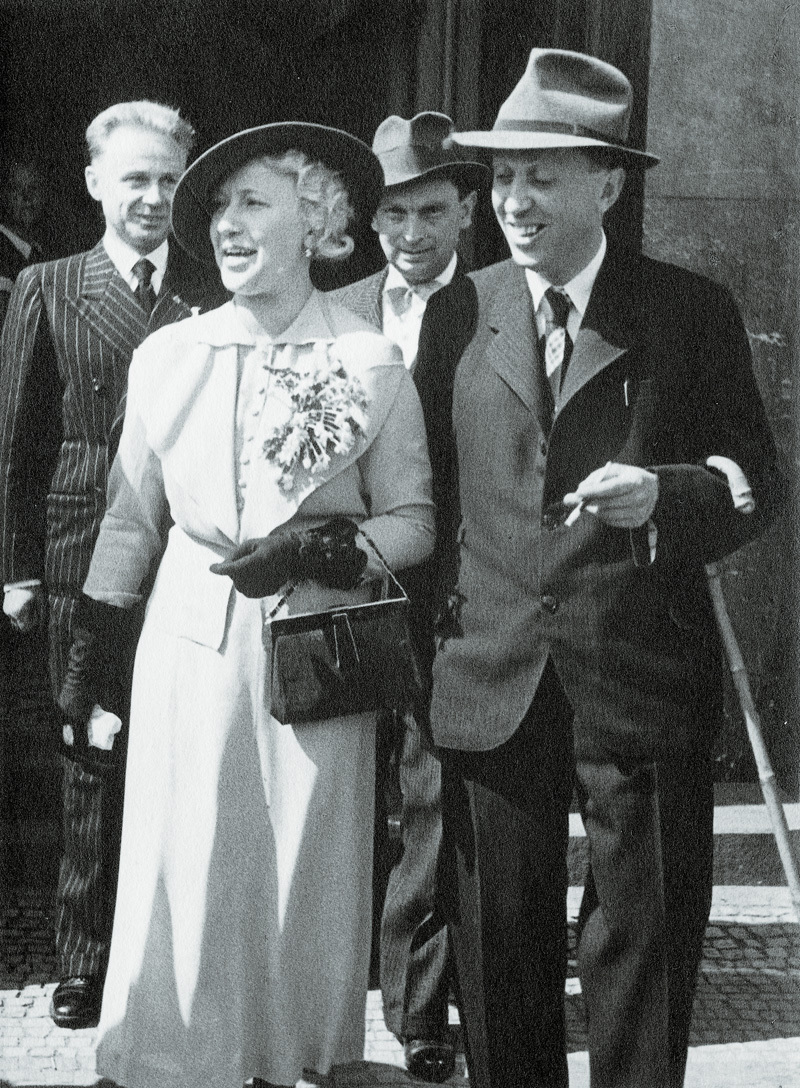 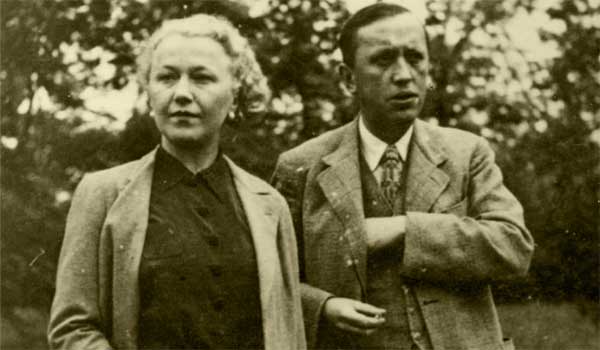 Díla:
Krakonošova zahrada
Francouzská poezie nové doby
Kritika slov
R.U.R.
Trapné povídky
Lásky hra osudná
Továrna na absolutno
Věc Makropulos
Hovory s T.G.Masarykem
Povídky z jedné a z druhé kapsy
Devatero pohádek a ještě jedna od Josefa Čapka jako přívažek
Dášeňka čili život štěněte
Bílá nemoc
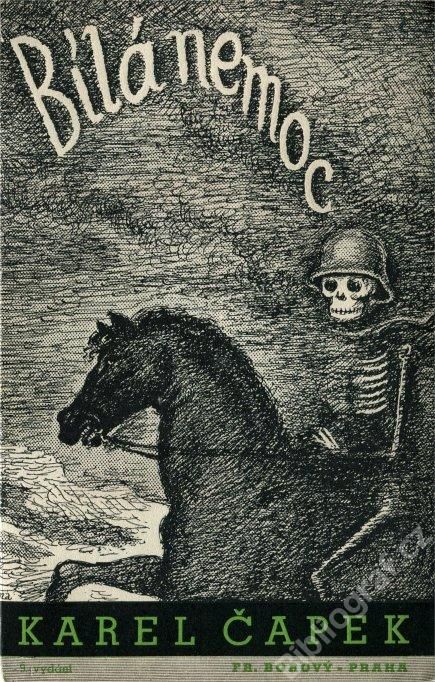 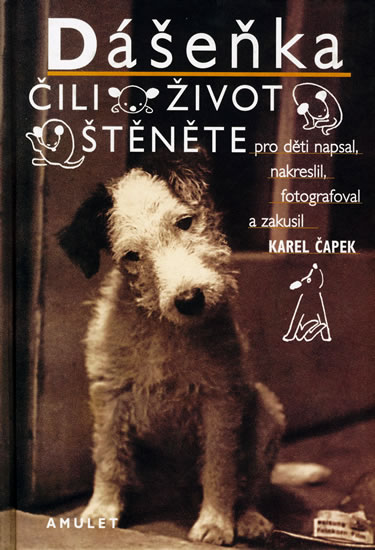 Ukázka:
DR. GALÉN: Ne! Válka ne! Nesmí být žádná válka! Poslyšte, ne, válka nesmí být!Výkřiky: Co to říkal? Zrádce! Zbabělec! Mažte ho!DR. GALÉN: Musí být mír! Pusťte mne - já jdu k maršálovi -Výkřiky: Urazil maršála! Na lucernu! Zabte ho!Hlučící zástup se zavře kolem doktora Galéna. Zmatená vřava.Zástup se rozestupuje. Na zemi leží dr. Galén a jeho kufřík.Syn kopne do něho: Vstávej, potvoro! Koukej mazat, nebo -Jedem ze zástupu klekne k ležícímu: Počkat, občane. Ono je po něm.SYN: Žádná škoda. O jednoho zrádce míň. Sláva maršálovi!Zástup: Ať žije maršál! Maršál! Mar-šál!Syn otevře kufřík: Hele, byl to nějaký doktor! Rozbíjí lahvičky s léky a dupe na ně. Tak! Ať žije válka! Ať žije maršál
KONEC